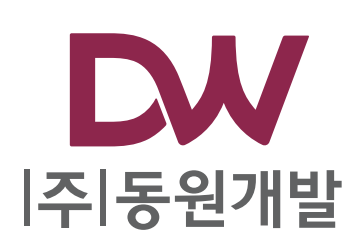 제 17회 노사협의체
2024. 12.
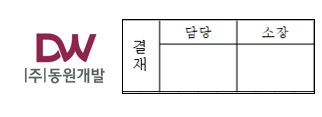 노사협의체 현황
노사협의체 실시 (2021.04.27)
[전회 차 노사협의체 사진대지]           [법 제75조 노사협의체의 구성]
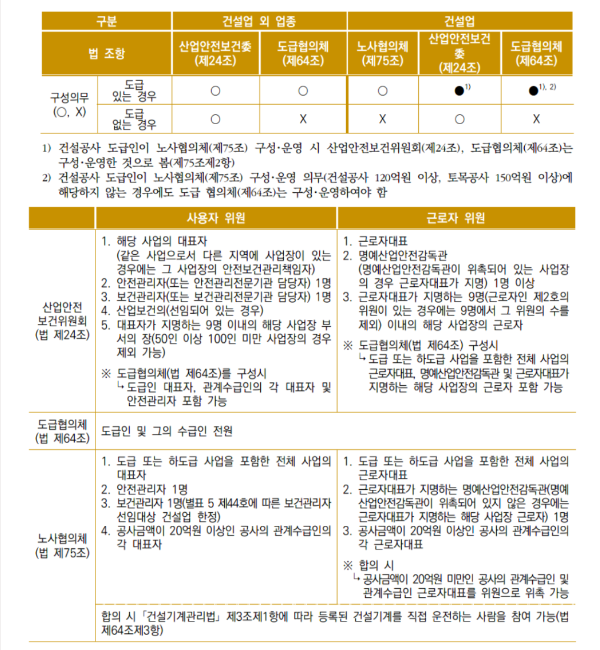 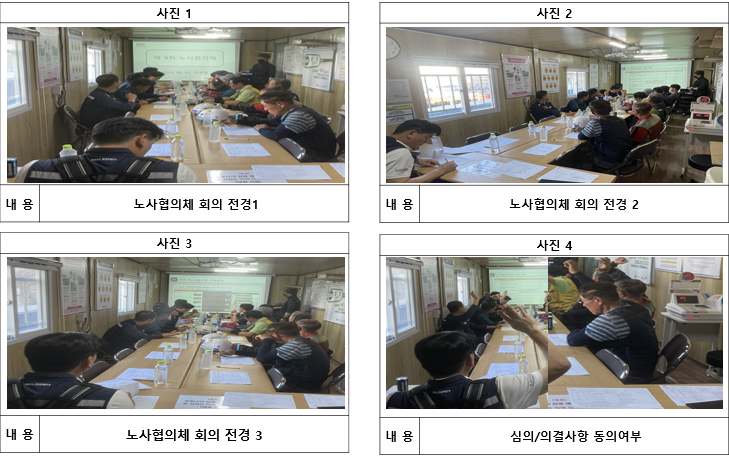 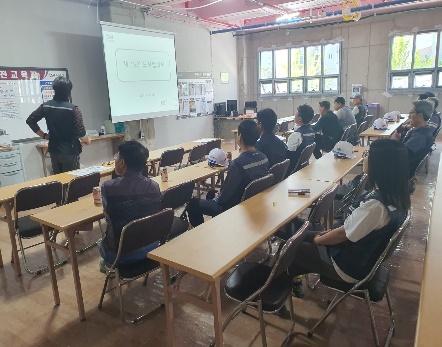 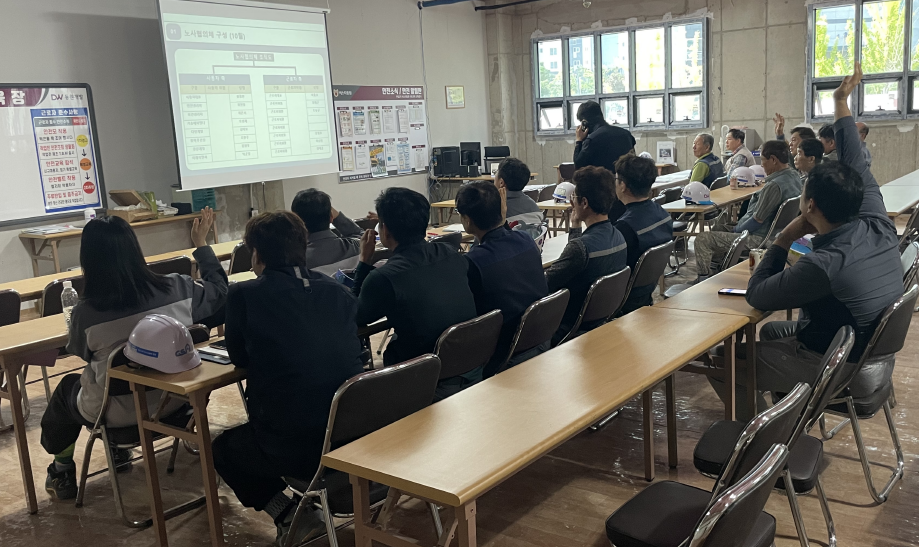 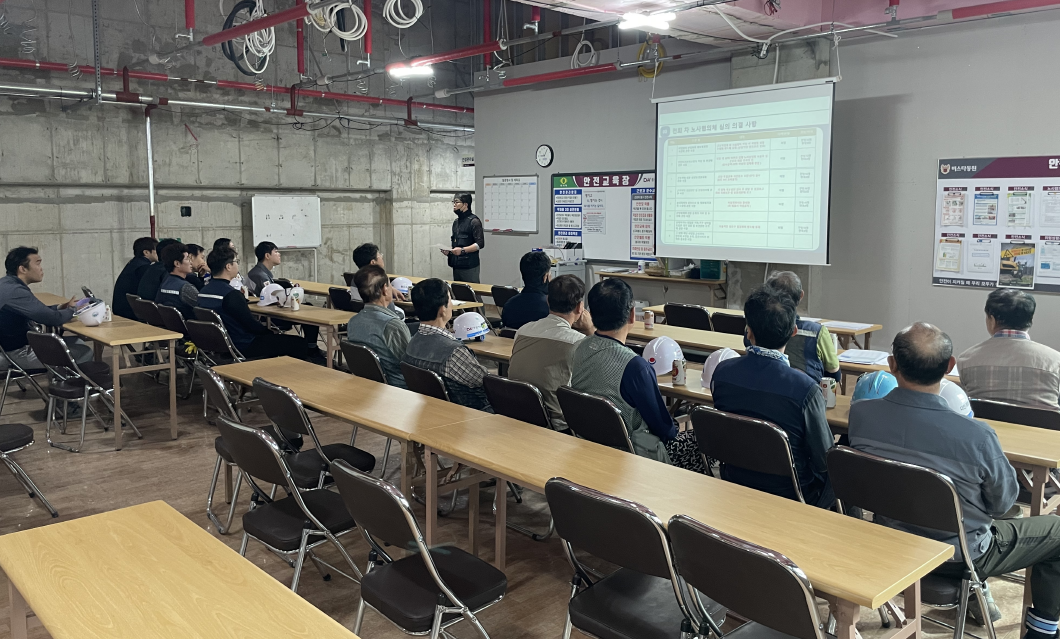 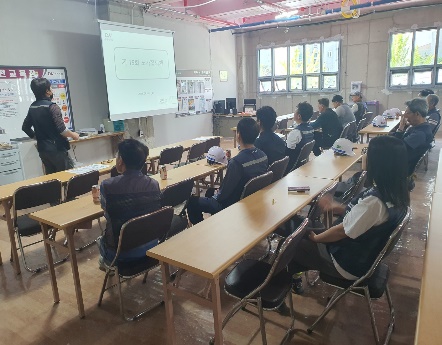 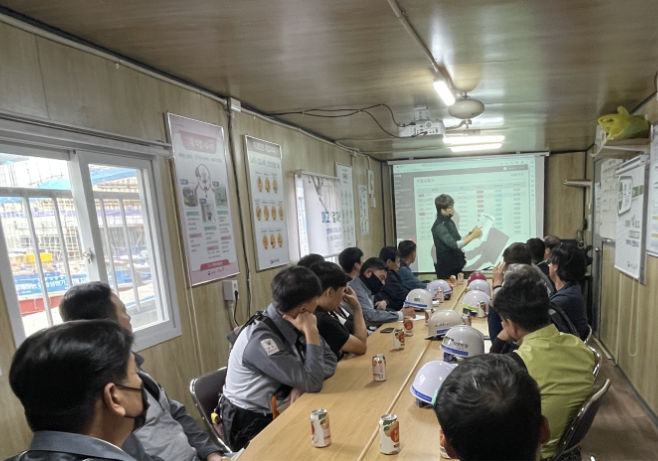 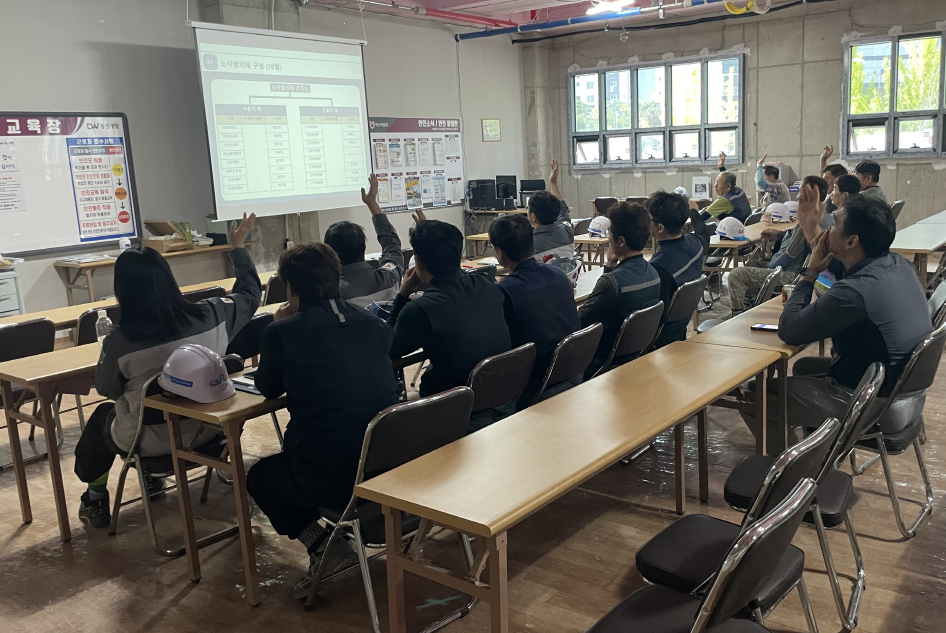 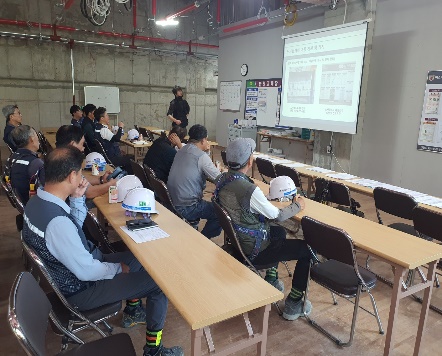 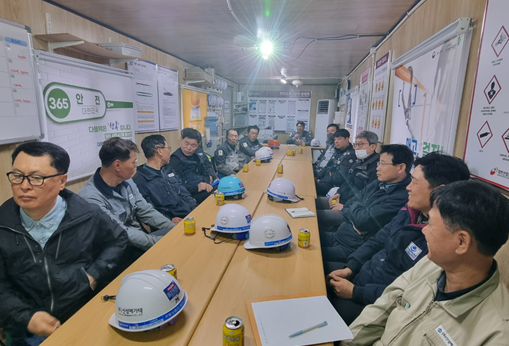 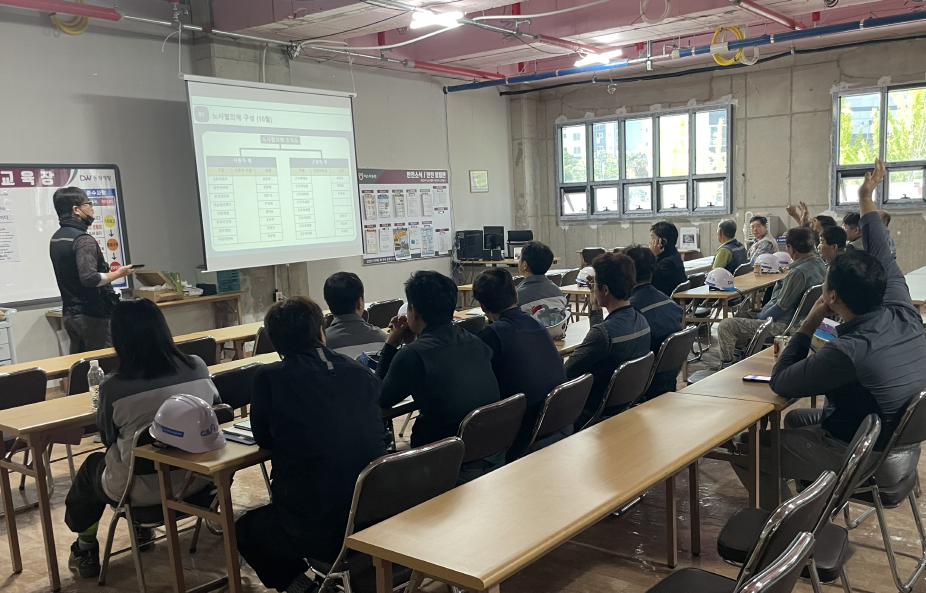 노사협의체 내용 전파 및 게시
사협의
[전회 차 노사협의체 심의ㆍ의결사항 게시 및 전파 현황]
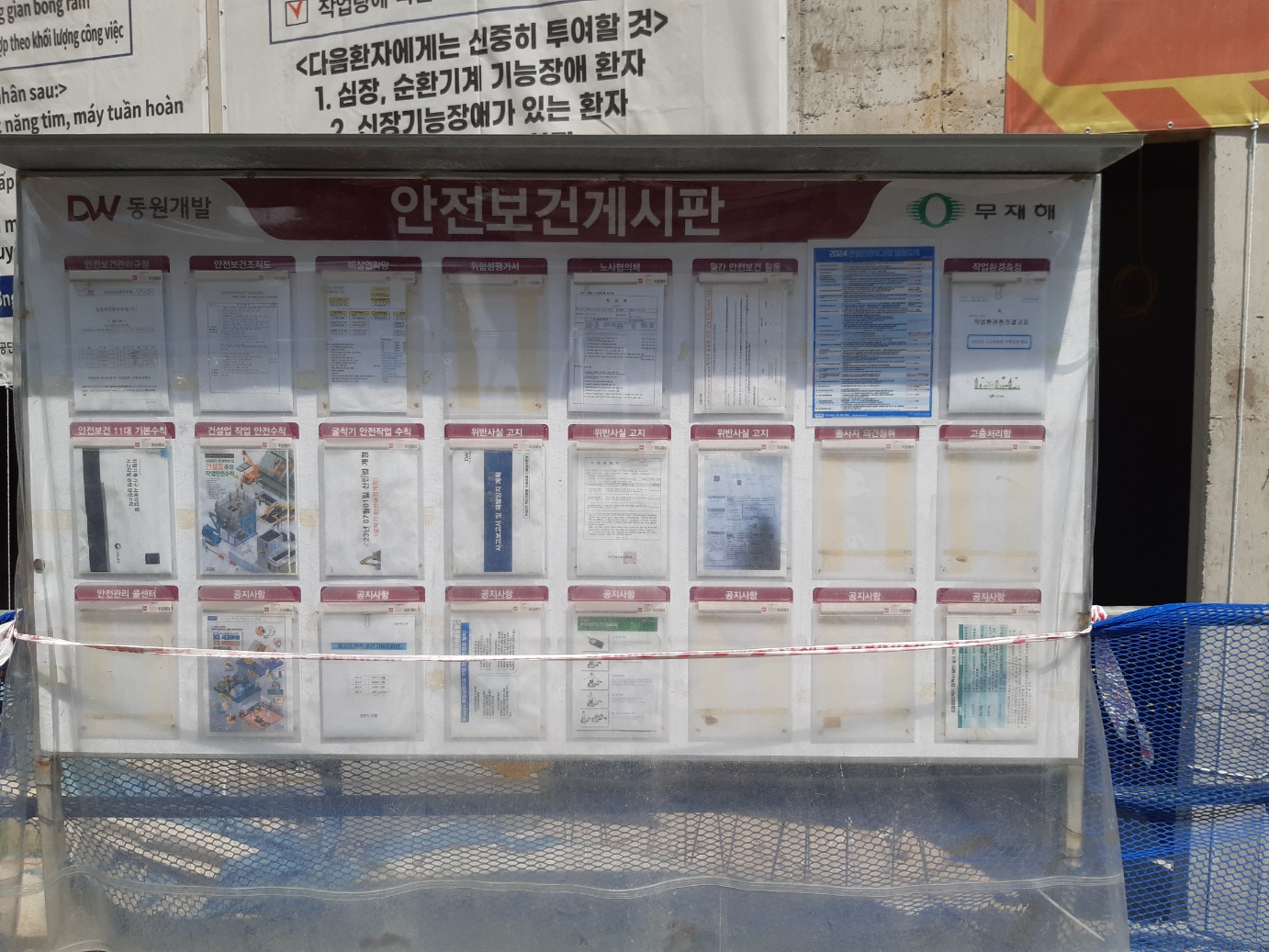 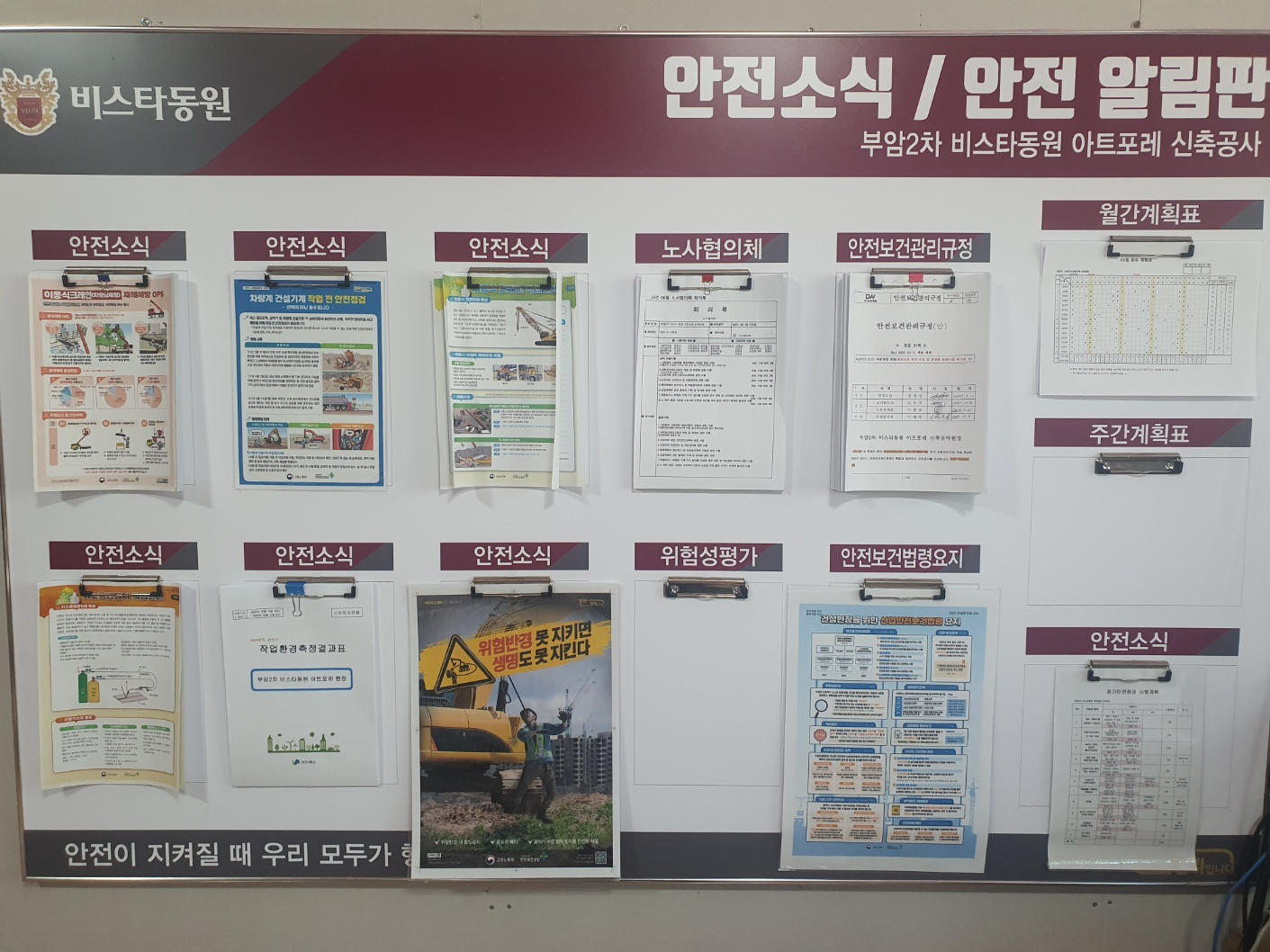 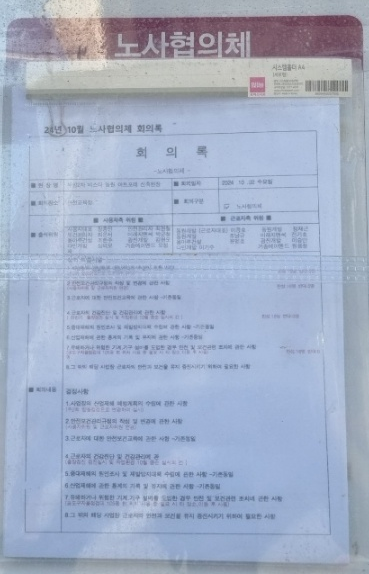 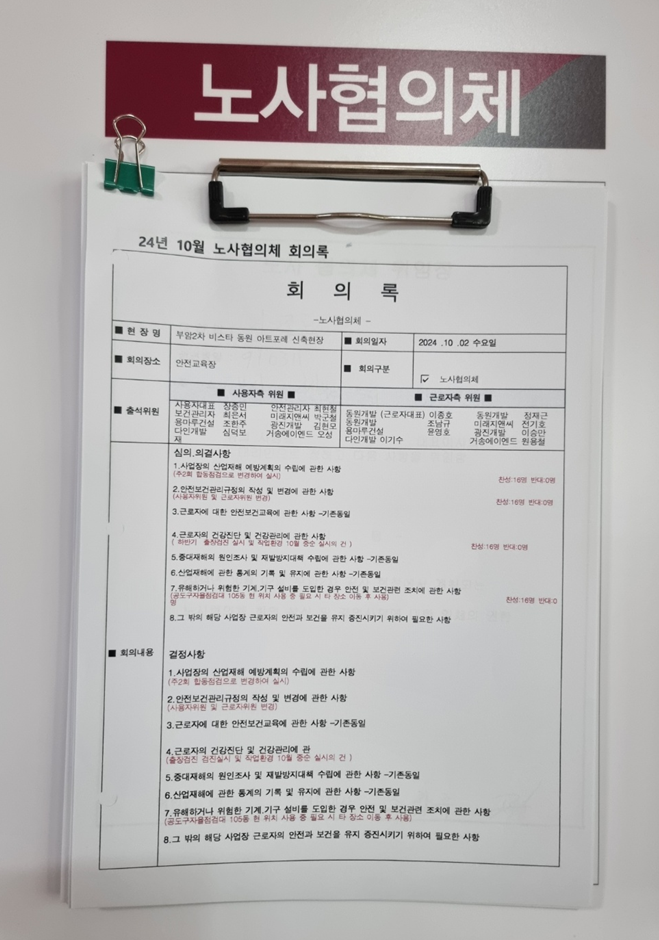 노사협의체 내용전파
(안전보건교육장)
노사협의체 내용전파
(현장 안전보건게시판)
진행순서
1
노사 협의체 구성 및 전회 차 심의ㆍ의결사항
2024년 10월 심의ㆍ의결사항 Feed-back
2
2024년 12월 심의ㆍ의결사항
3
협의사항 결과 및 건의사항
4
01
노사협의체 구성 (10월)
01
노사협의체 심의ㆍ의결사항 및 협의사항
[전회 차 노사협의체 사진대지]
[산업안전보건법령상 심의ㆍ의결사항 및 협의사항]
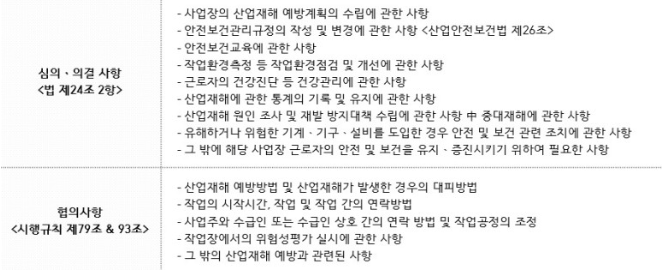 전회 차 이행사항
03
전회 차 노사협의체 심의 의결 사항
04
전회 차 노사협의체 협의사항
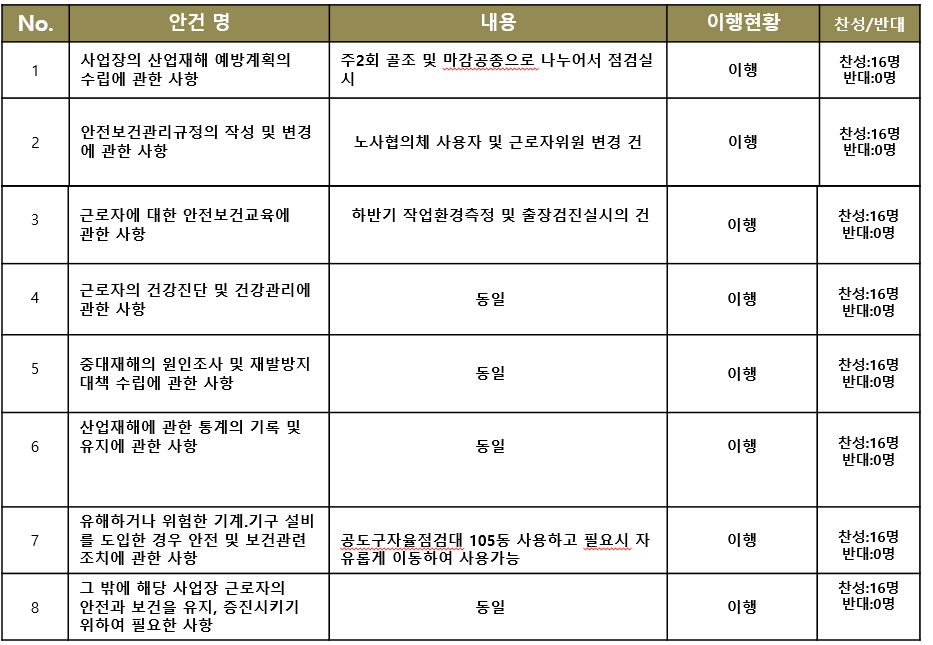 02
전회 차 의결사항 이행확인
근로자의 건강진단 및 건강관리에 관한 사항
1. 사업장의 산업재해 예방계획의 수립에 관한 사항
1) 주간합동점검의 건
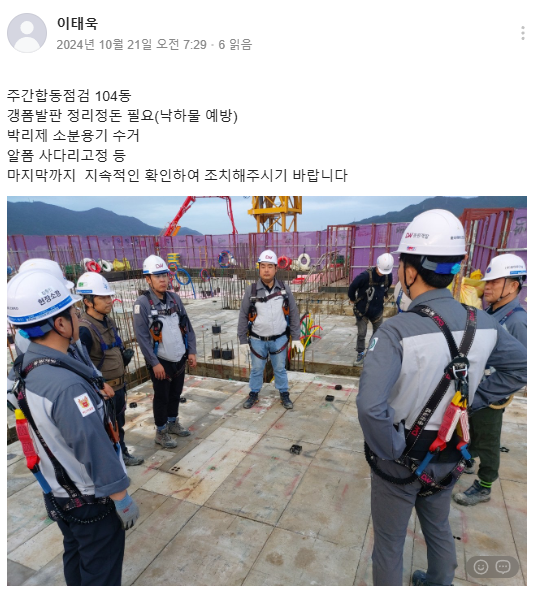 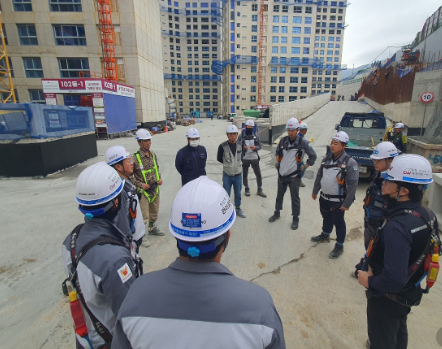 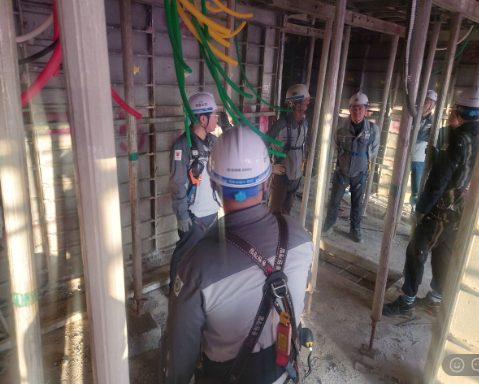 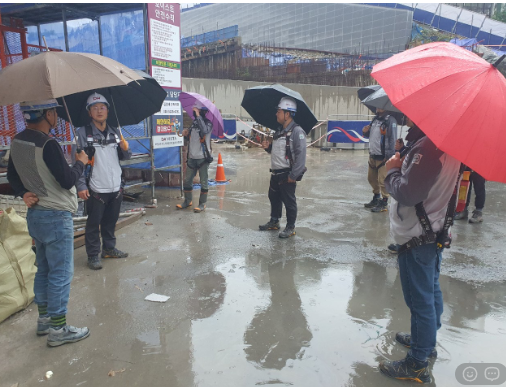 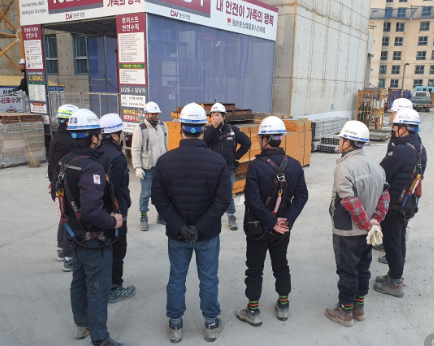 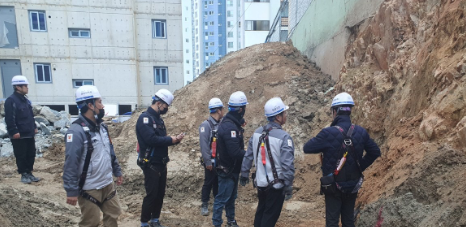 02
전회 차 의결사항 이행확인
근로자의 건강진단 및 건강관리에 관한 사항
2.안전보건관리규정의 작성 및 변경에 관한 사항
1) 사용자위원 및 근로자위원 변경의 건
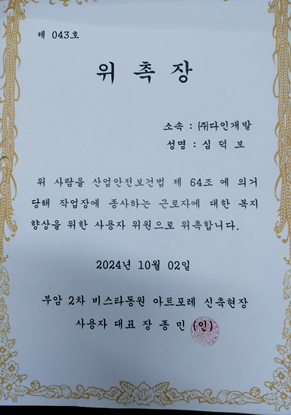 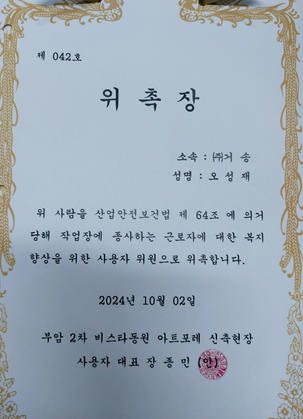 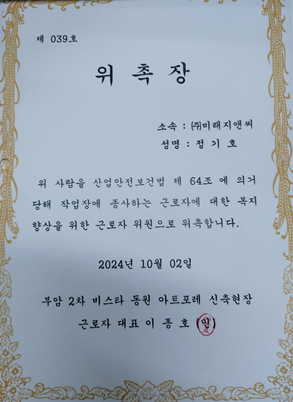 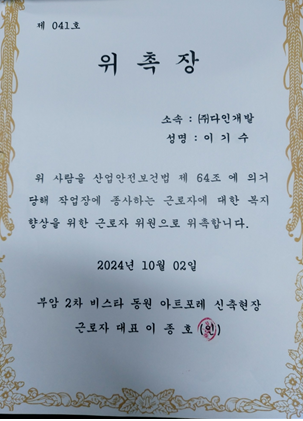 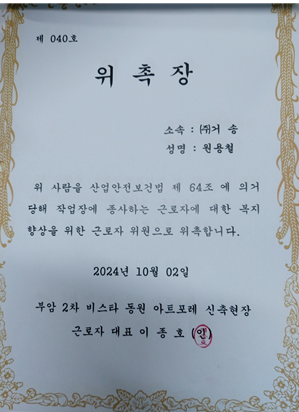 02
전회 차 의결사항 이행확인
근로자의 건강진단 및 건강관리에 관한 사항
4. 근로자의 건강진단 및 건강관리에 관한 사항
1) 하반기 작업환경의 측정실시의 건
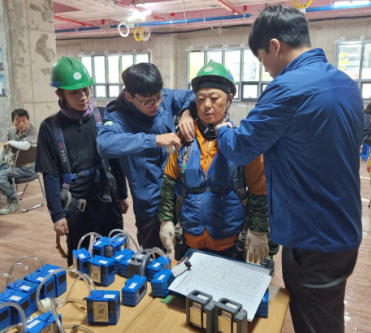 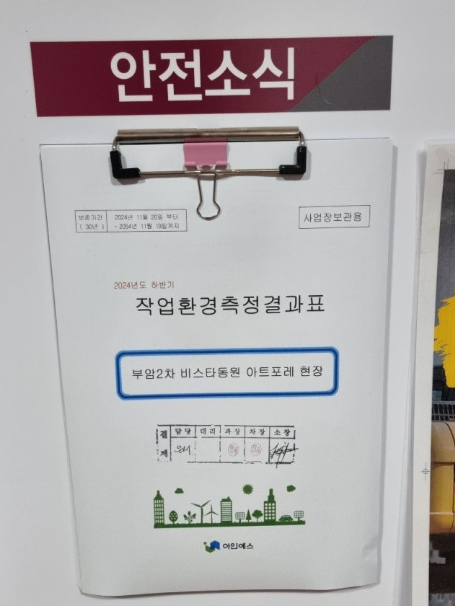 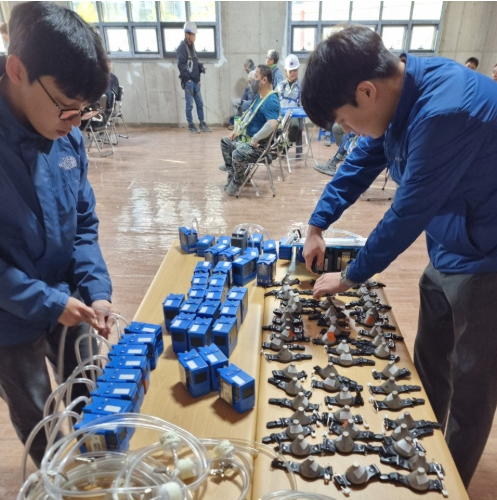 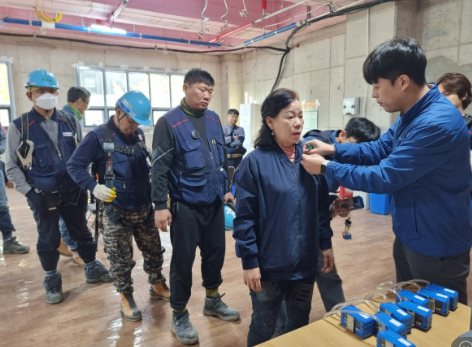 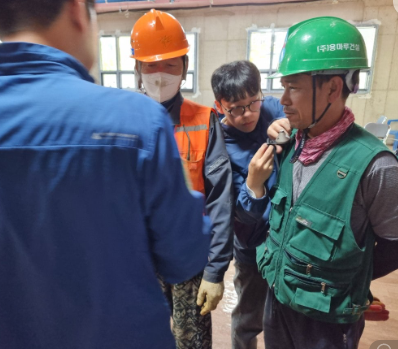 02
전회 차 의결사항 이행확인
근로자의 건강진단 및 건강관리에 관한 사항
4. 근로자의 건강진단 및 건강관리에 관한 사항
1) 출장검진 실시의 건
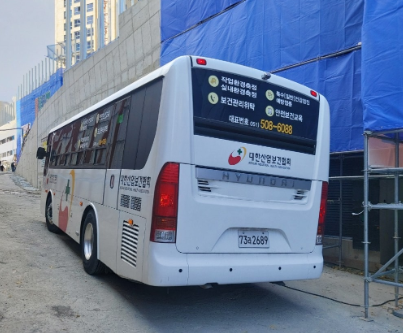 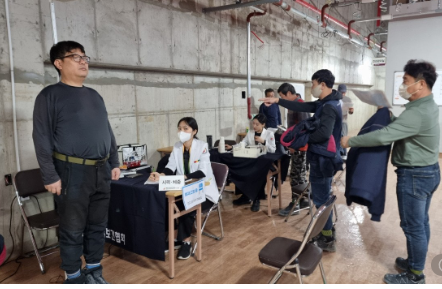 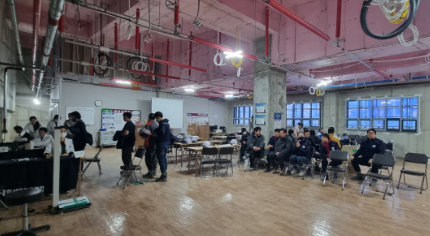 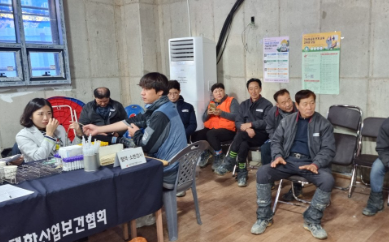 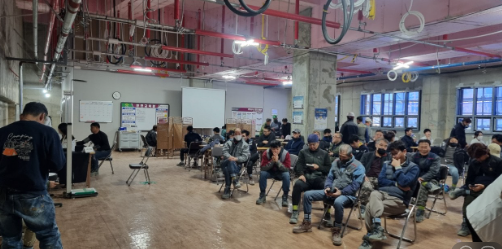 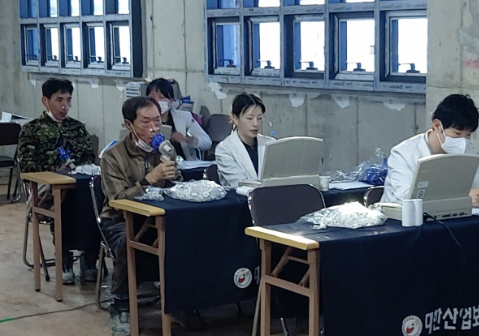 금회 차 회의사항
01
노사협의체 구성 (12월)
03
금회 차 노사협의체 심의 의결 사항
04
건의사항 및 전달사항
*위험성평가회의록 연계, 참조 확인(현장통 등재)
노사협의체 사진대지
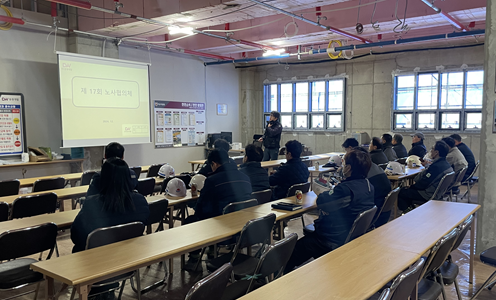 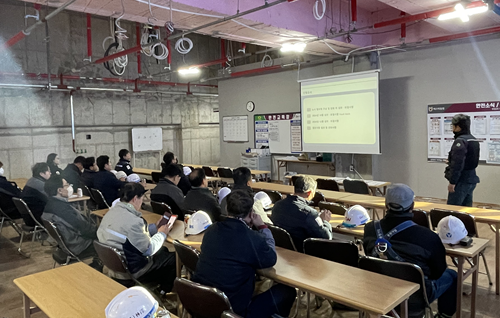 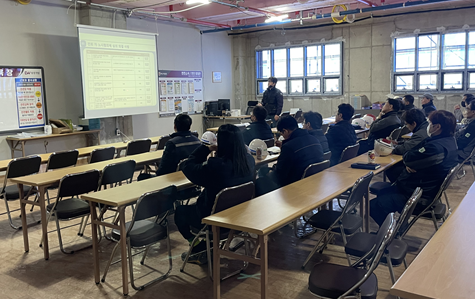 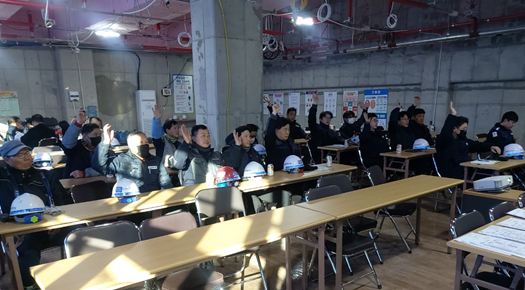 비상대피로
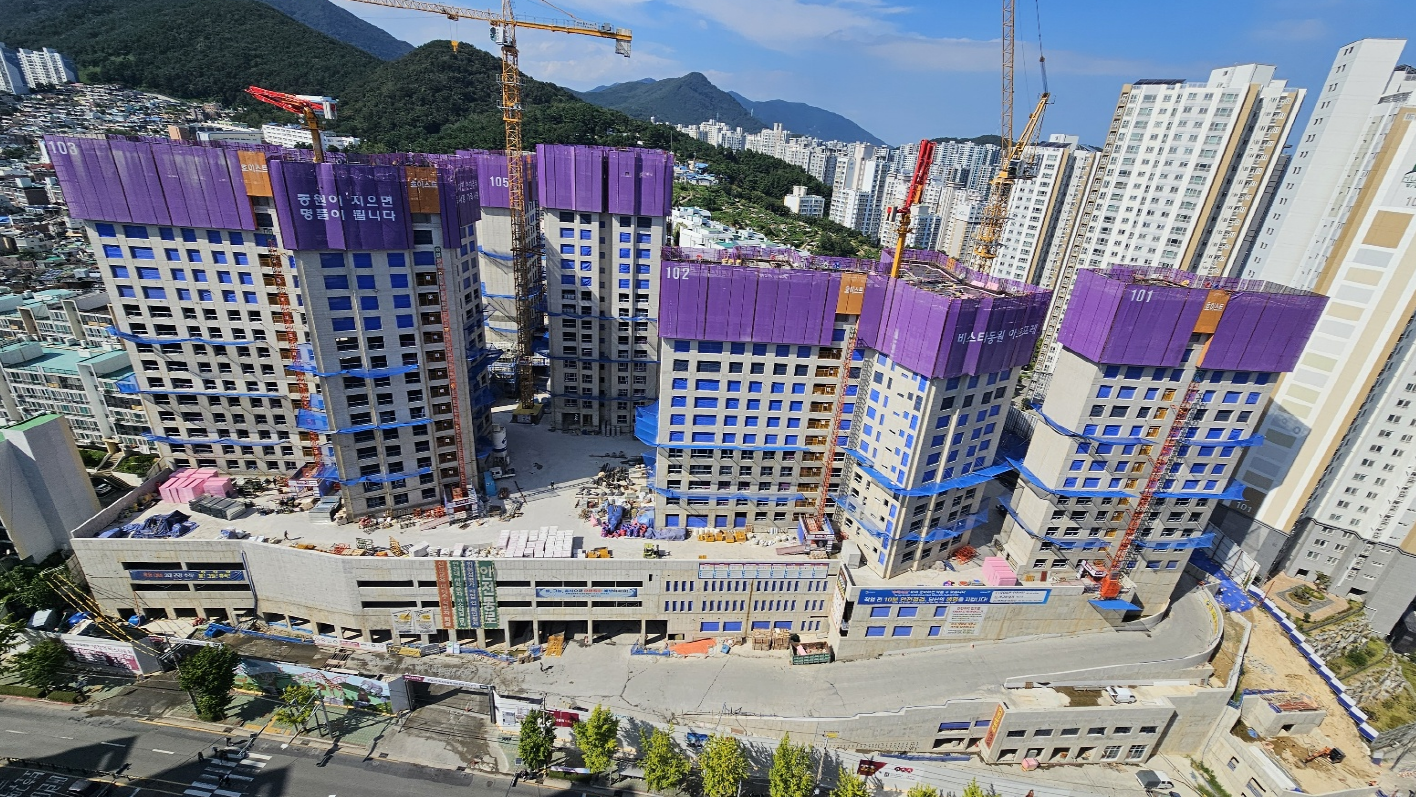 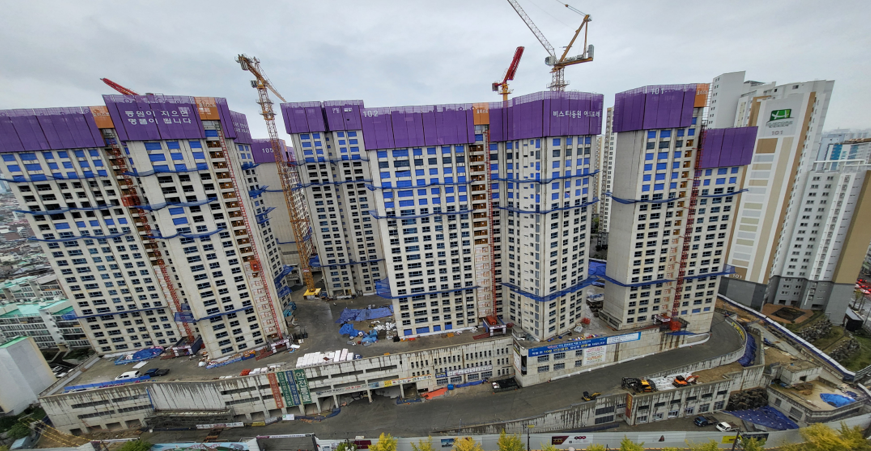 각 층1EA 비치
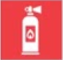 105동
105동
102동
101동
104동
104동
103동
103동
102동
101동
지상에서 지하층 연결
각 동 지하3층으로 이동
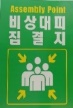 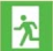 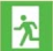 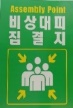 각 동 지하3층으로 이동
노유자시설 및 근린생활시설
노유자시설 및 근린생활시설